Track & Trace Powered By CHEP-TRACTM
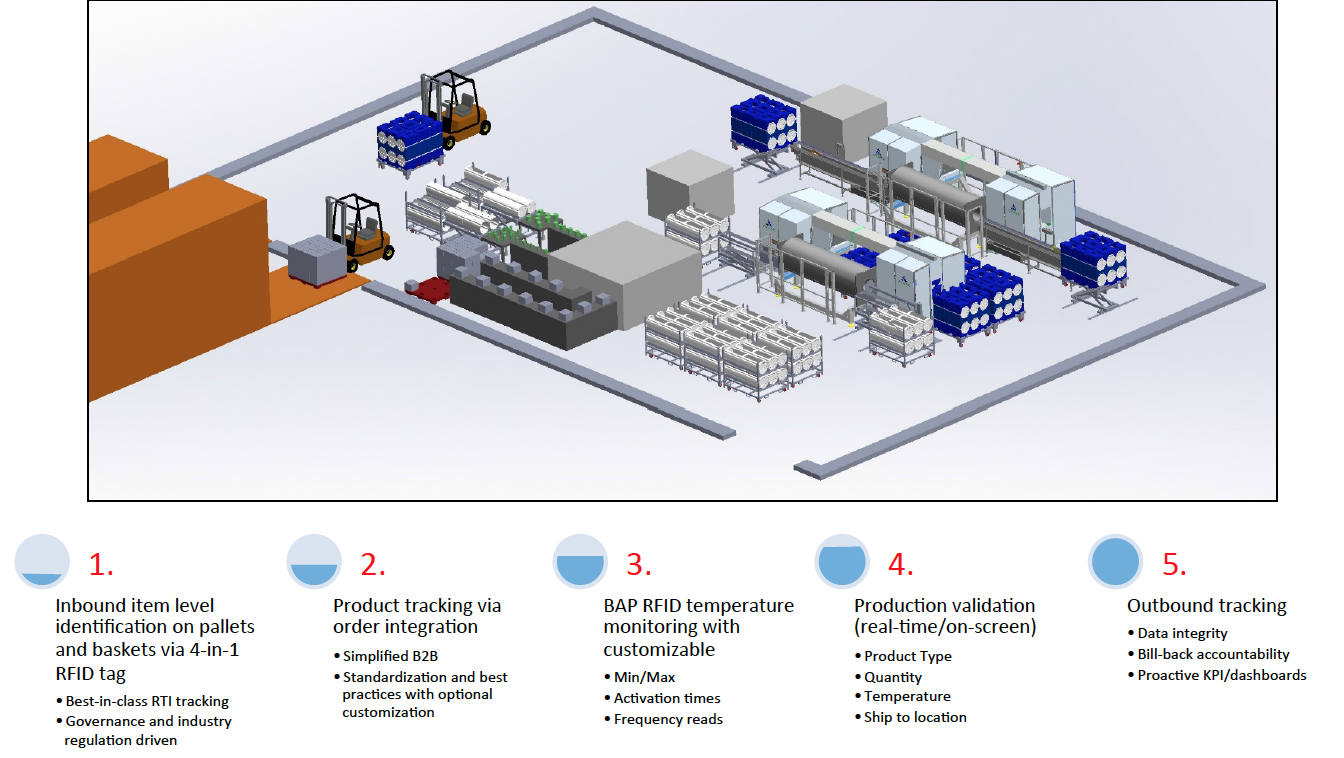